Урок как основная форма организации обучения математике. Урок математики в условиях реализации ФГОС нового поколения.
Урок –
логически законченный, целостный, ограниченный определенными рамками времени отрезок учебно-воспитательного процесса, где в сложном взаимодействии представлены все основные элементы этого процесса (цели, содержание, средства, методы, формы организации).
                                       
                                        (И.Я. Лернер, М.Н. Скаткин)
В условиях реализации ФГОС урок определяют следующим образом:
Урок - управляемый (целенаправленный, мотивированный, планируемый, организационно обеспеченный, корректируемый), ресурснообеспеченный системный процесс совместной деятельности учителя и обучающихся по достижению запрограммированного диагностируемого образовательного результата, определённого образовательной программой.
В отличие от  традиционного  урока, который отвечал требованиям образования конца 20 и начала 21 века, современный урок – это, прежде всего, урок, направленный на формирование и развитие универсальных учебных действий (УУД).
УНИВЕРСАЛЬНЫЕ УЧЕБНЫЕ ДЕЙСТВИЯ
личностные; 

 регулятивные;

 познавательные; 

 коммуникативные.
ЛИЧНОСТНЫЕ УУД
действия самоопределения (личностное, (профессиональное), жизненное самоопределение)
действия смыслообразования (установление 
обучающимися связи между целью учебной деятельности и её мотивом)
действия нравственно-этического оценивания (в том числе и оценивание усваиваемого содержания, обеспечивающее личностный моральный выбор)
ПОЗНАВАТЕЛЬНЫЕ УУД
Общеучебные, включая специально-предметные действия 

Универсальные логические действия

Постановка и решение проблемы
КОММУНИКАТИВНЫЕ УУД
Планирование учебного сотрудничества

Постановка вопросов

Построение речевых высказываний
РЕГУЛЯТИВНЫЕ УУД
Целеполагание
Планирование
Прогнозирование
Контроль
Коррекция
Оценка
Волевая саморегуляция
Для того чтобы сформировать у учащихся любое УУД, необходимо:
Сформировать первичный опыт выполнения этого действия и мотивацию;
Сформировать понимание алгоритма выполнения УУД, основываясь на имеющийся опыт;
Сформировать умение выполнять УУД посредством включения его в практику, организовать самоконтроль его выполнения.
Системно-деятельностный подход
развитие личности учащегося на основе освоения 
универсальных учебных действий 

Основная педагогическая задача:
организация условий, инициирующих деятельность учащихся
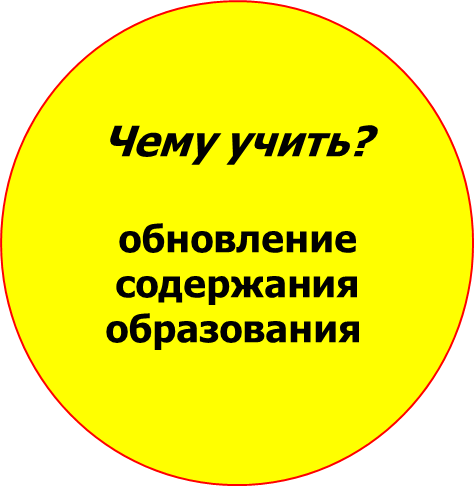 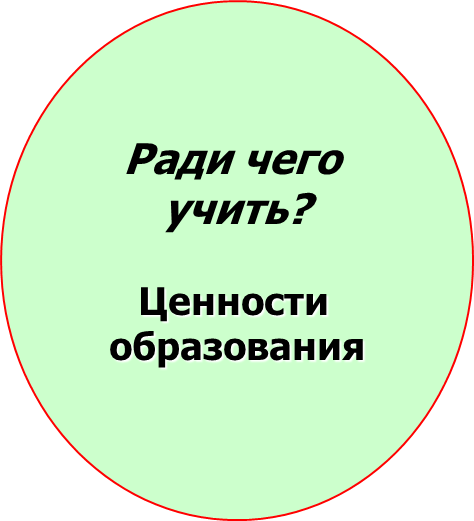 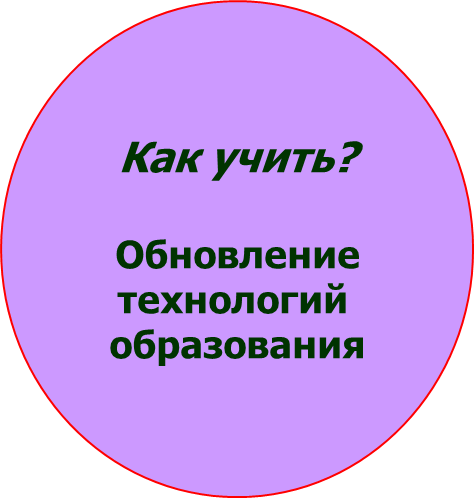 Требования к традиционному уроку математики:
Наличие на уроке основной дидактической цели;
Решение на уроке наряду с образовательными задачами и определенных воспитательных задач;
Обоснованный отбор учебного материала на урок;
Применение на уроке методов обучения, обеспечивающих активное учение школьников;
Организационная четкость урока.
Требования ФГОС  к современному уроку
Выполнение данных требований определяет роль учителя как управленца, а обучающихся – как активных субъектов деятельности, что становится решающими предпосылками реализации целевых установок Стандарта